NA EKRANIE
Filmowi bohaterowie dla dzieci
w zagadkach
Gdy potarł lampę zakurzoną, 
od razu miał rzecz wymarzoną.
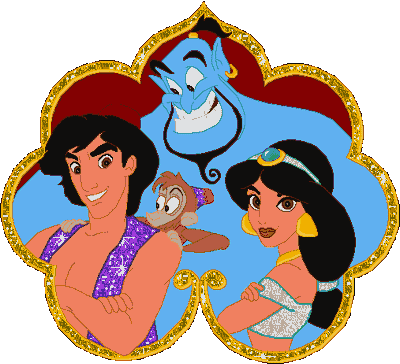 Łatwo mnie poznacie, gdy bajkę wspomnicie. 
Chodziłem tam w butach, miałem lżejsze życie.
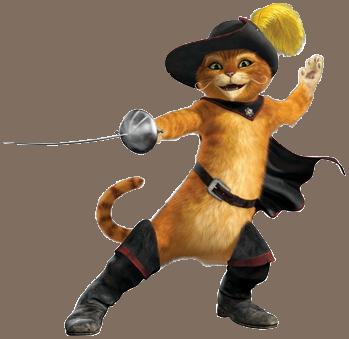 Często gubi pewną cześć swego ciała, na urodziny dostał pęknięty balonik i pustą baryłkę, jego domek jest często niszczony, 
a on ciągle chodzi smutny i smętny.
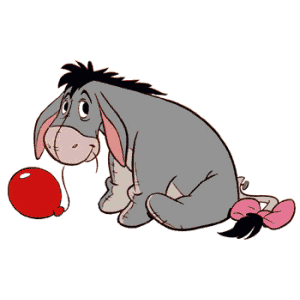 Czyje to oko?
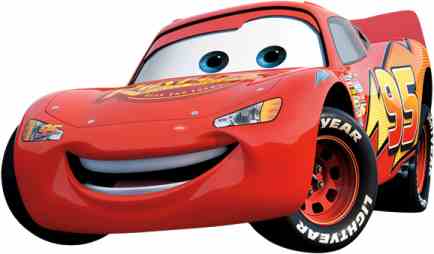 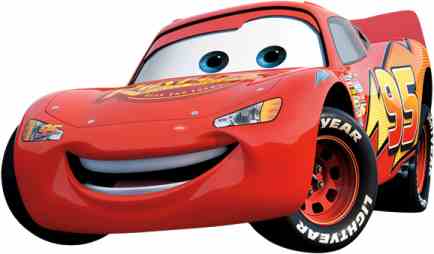 Każda królewna, a tym bardziej ona, uważać winna na wrzeciona.
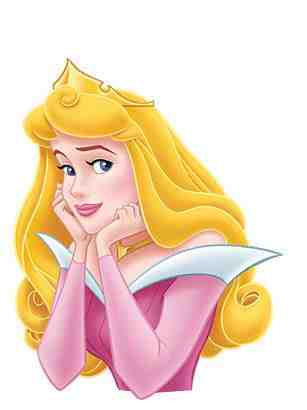 Czyj to nos?
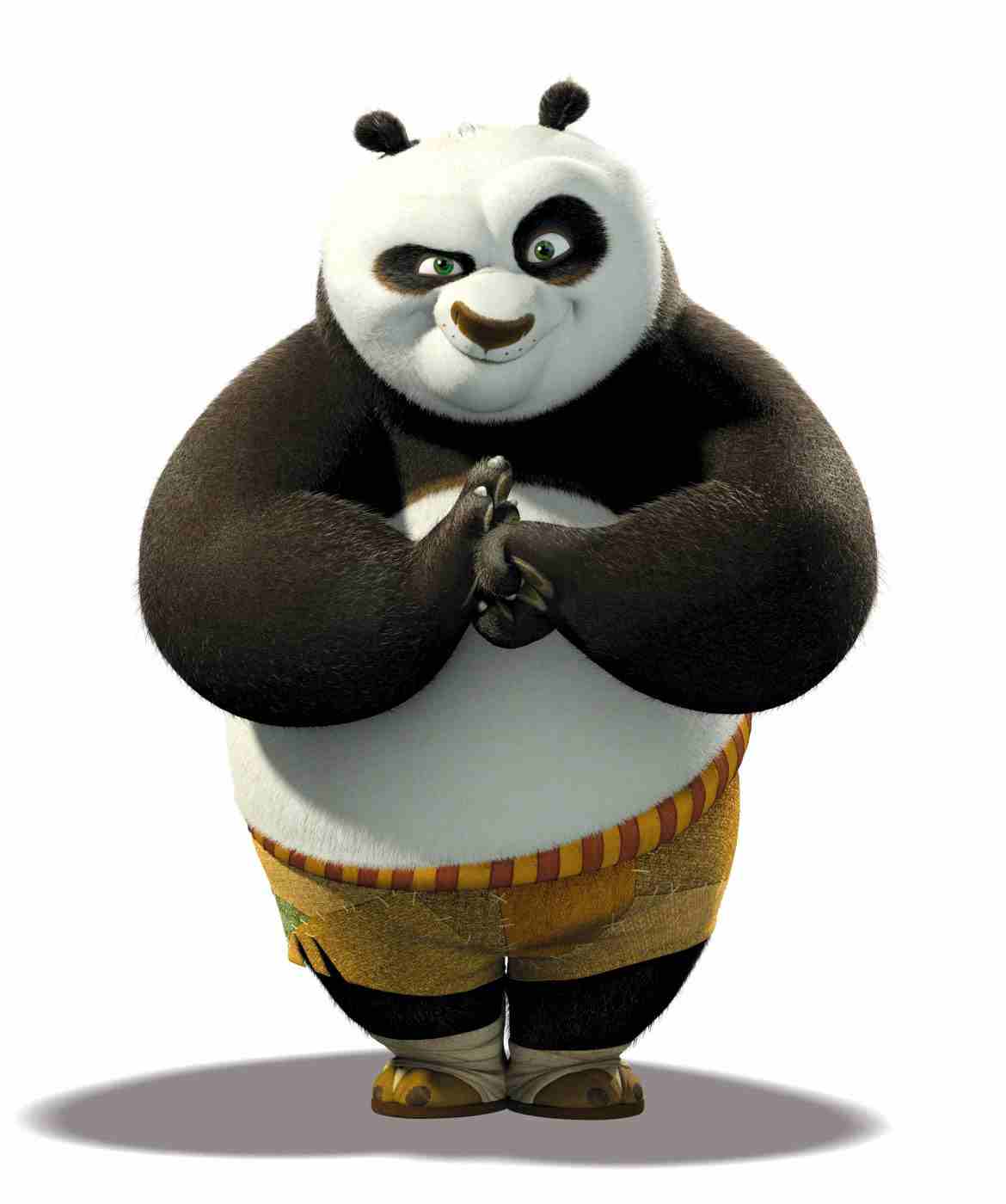 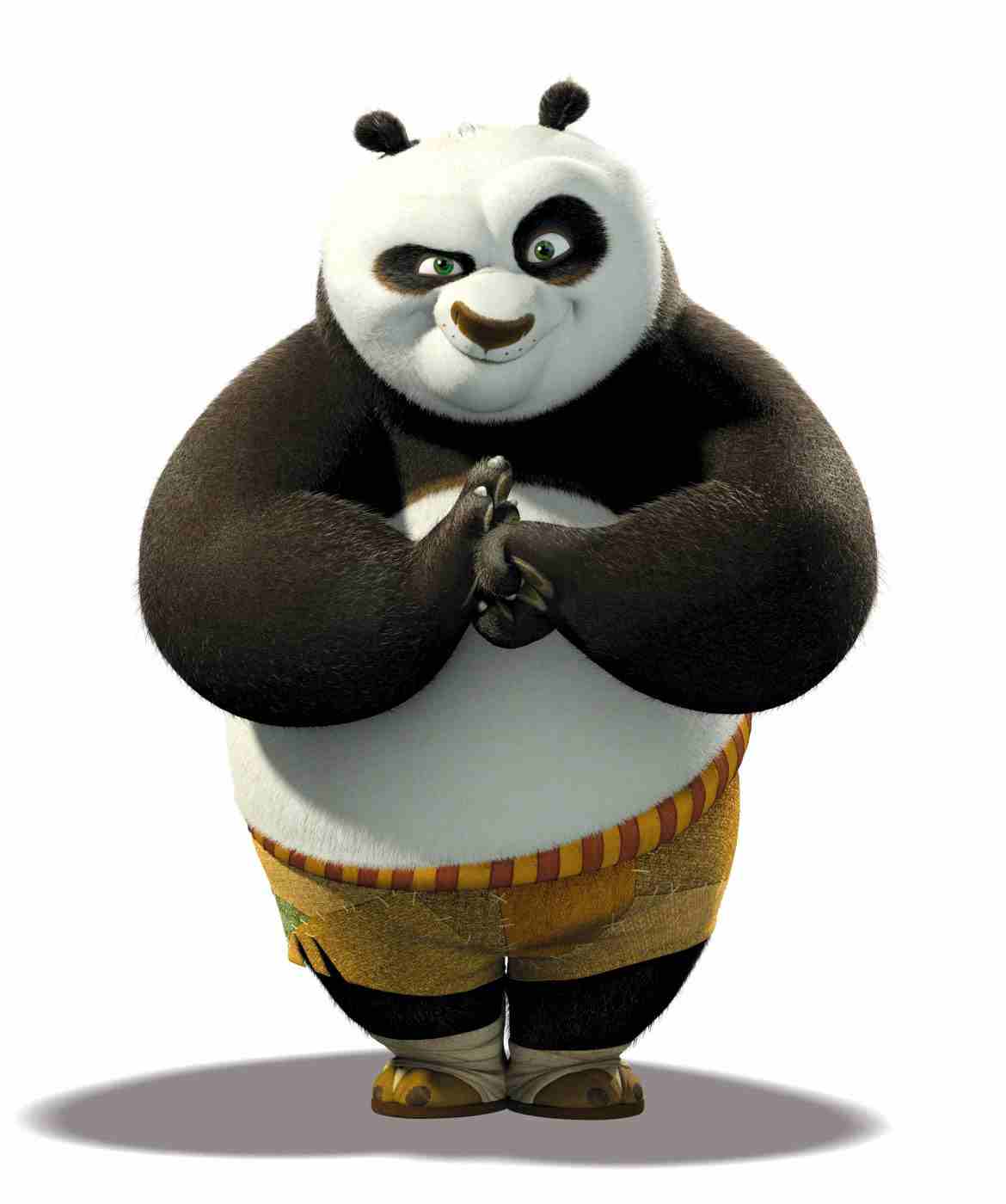 Jaka to dzieweczka ma roboty wiele,
a na pięknym balu gubi pantofelek?
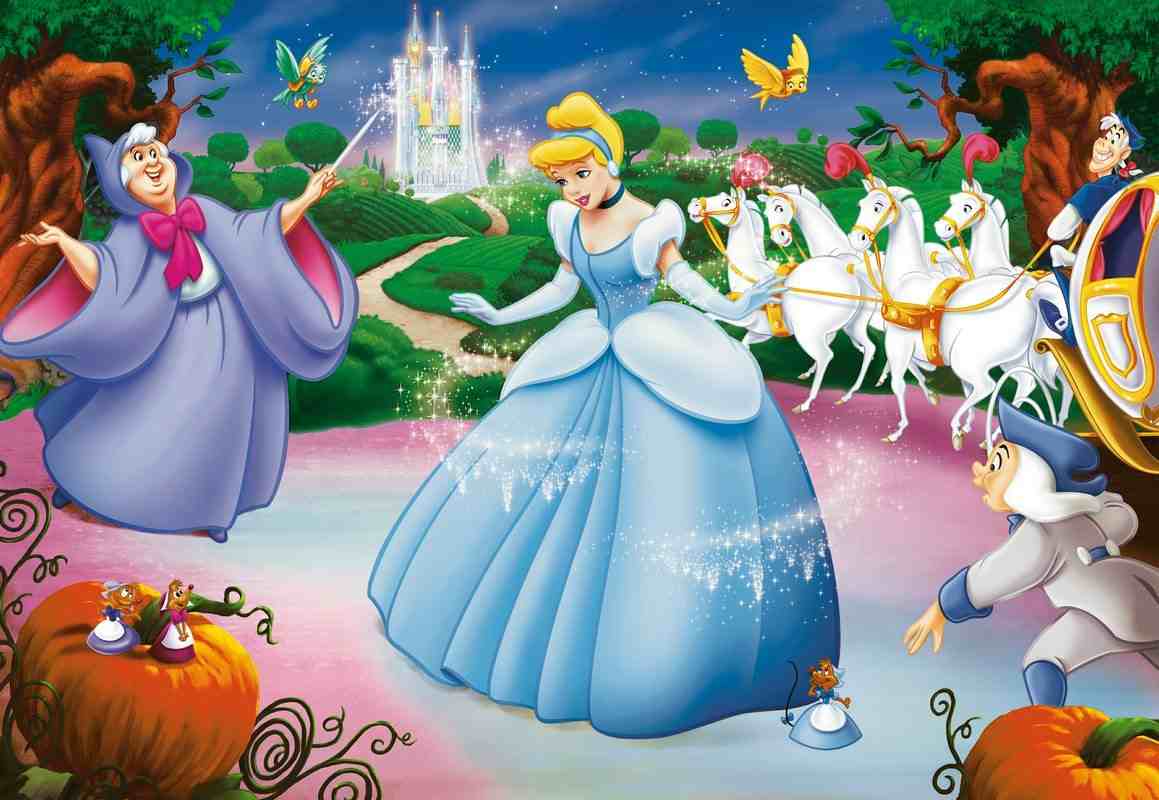 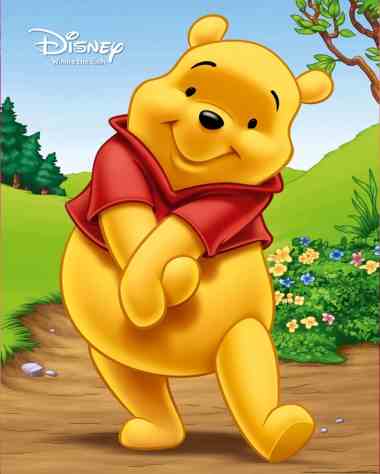 Codziennie rano robi gimnastykę, 
a myśląc uderza łapką o główkę, 
zawsze znajdzie chwilę na małe conieco.
Czyje to nogi?
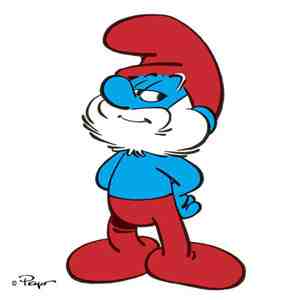 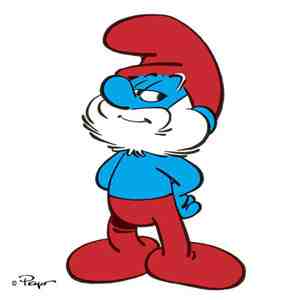 A dawno, dawno temu…
Bohaterowie bajek dla dzieci wyglądali tak…
REKSIO!
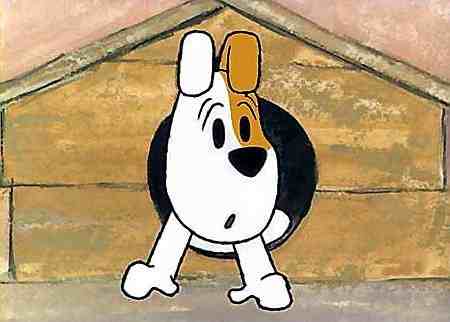 KOT FILEMON 
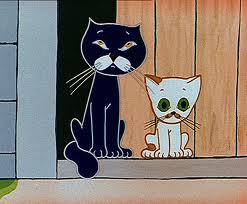 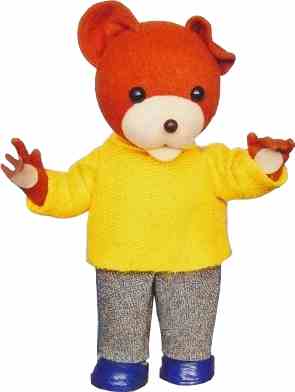 MIŚ USZATEK
MIŚ KOLARGOL
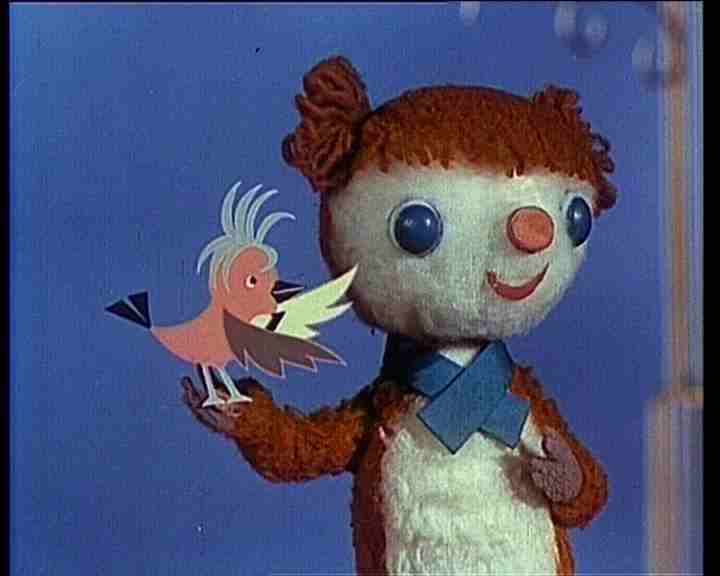 RUMCAJS
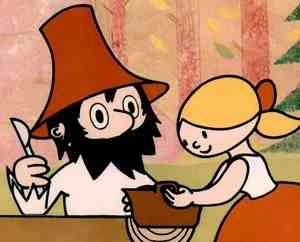 Bohaterowie znani 
i lubiani na całym świecie
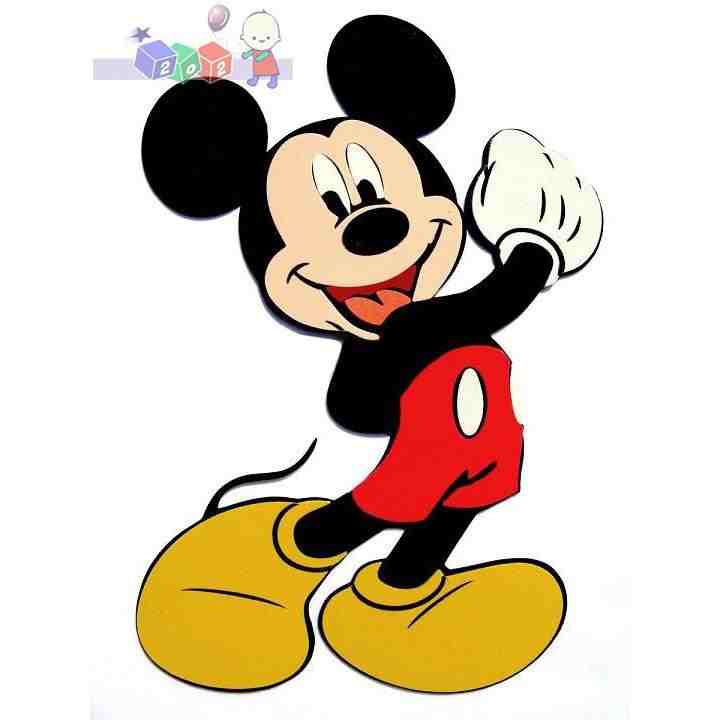 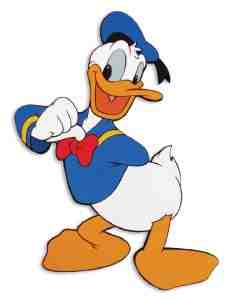 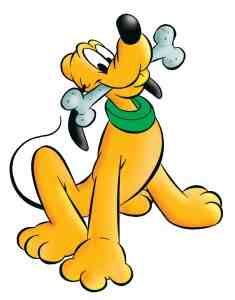 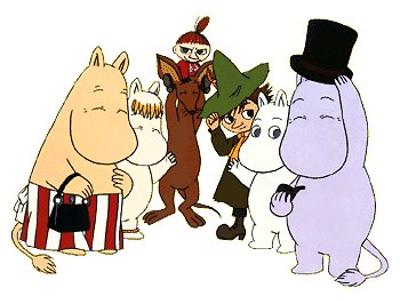 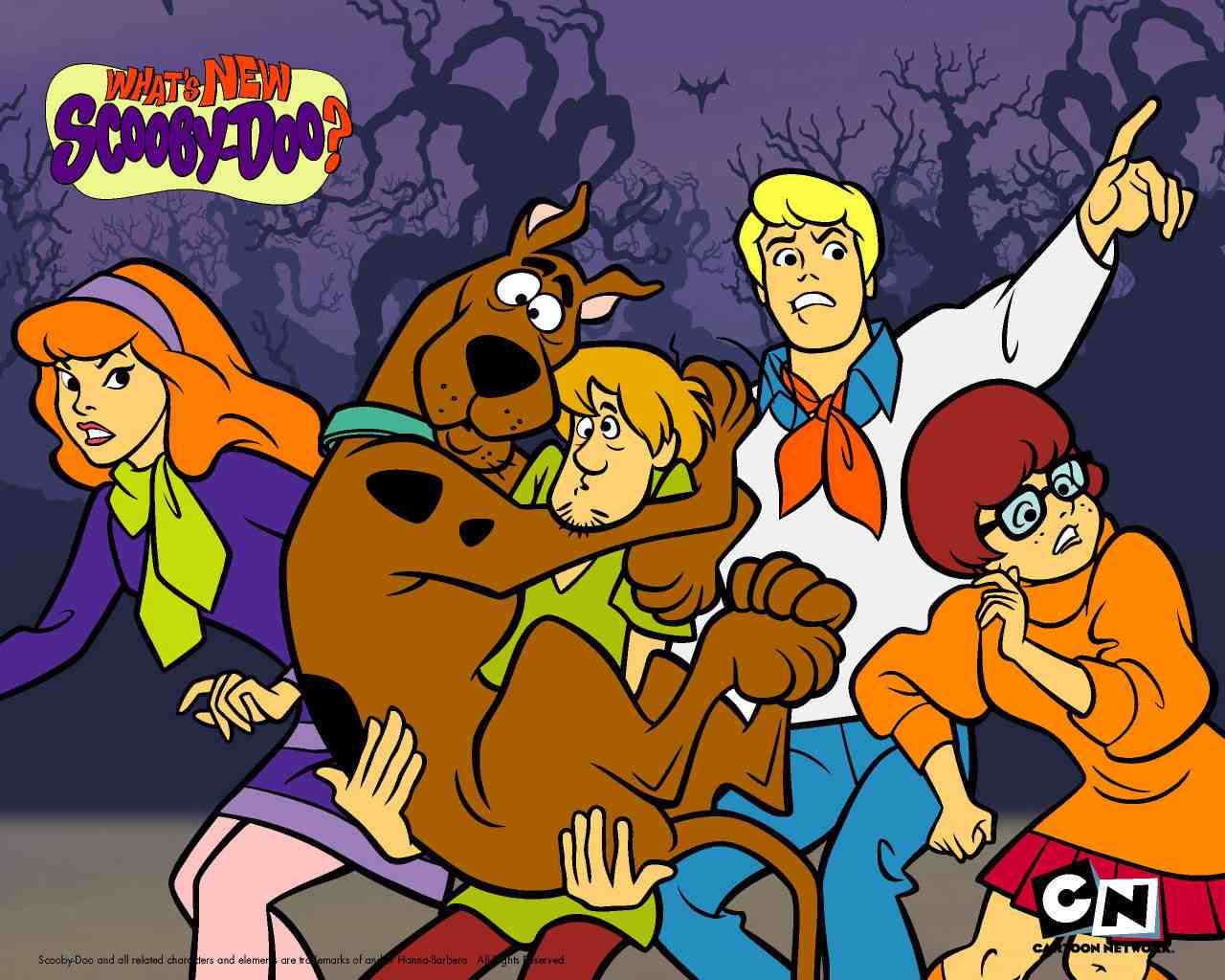 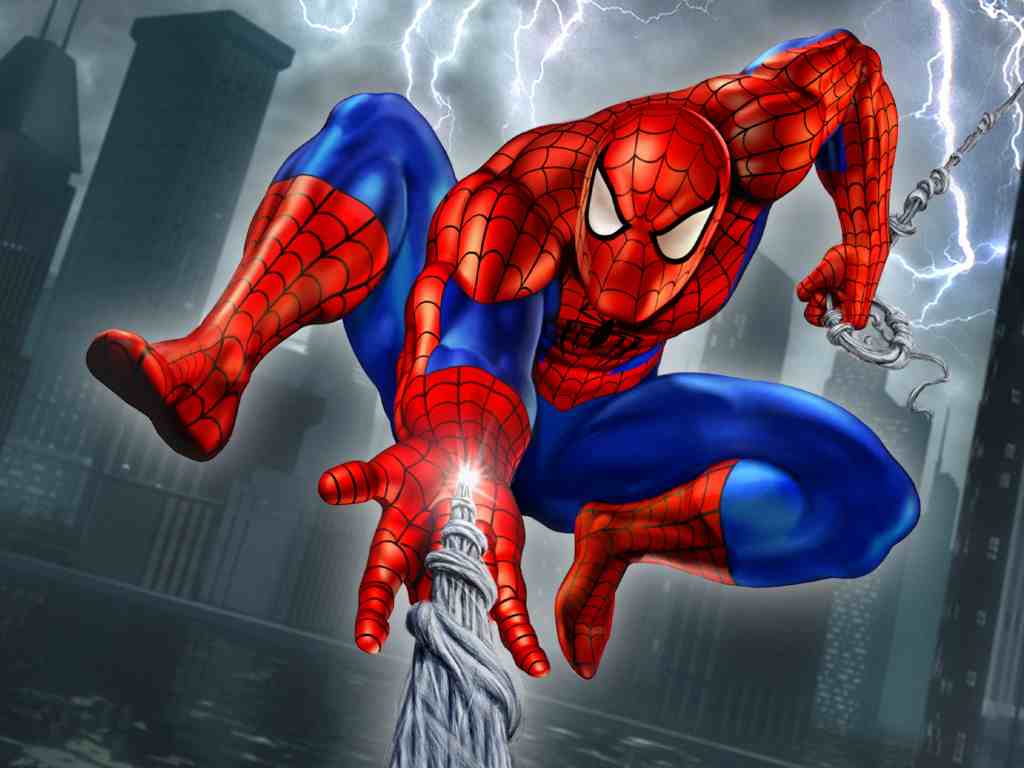 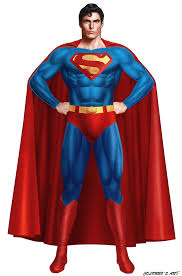 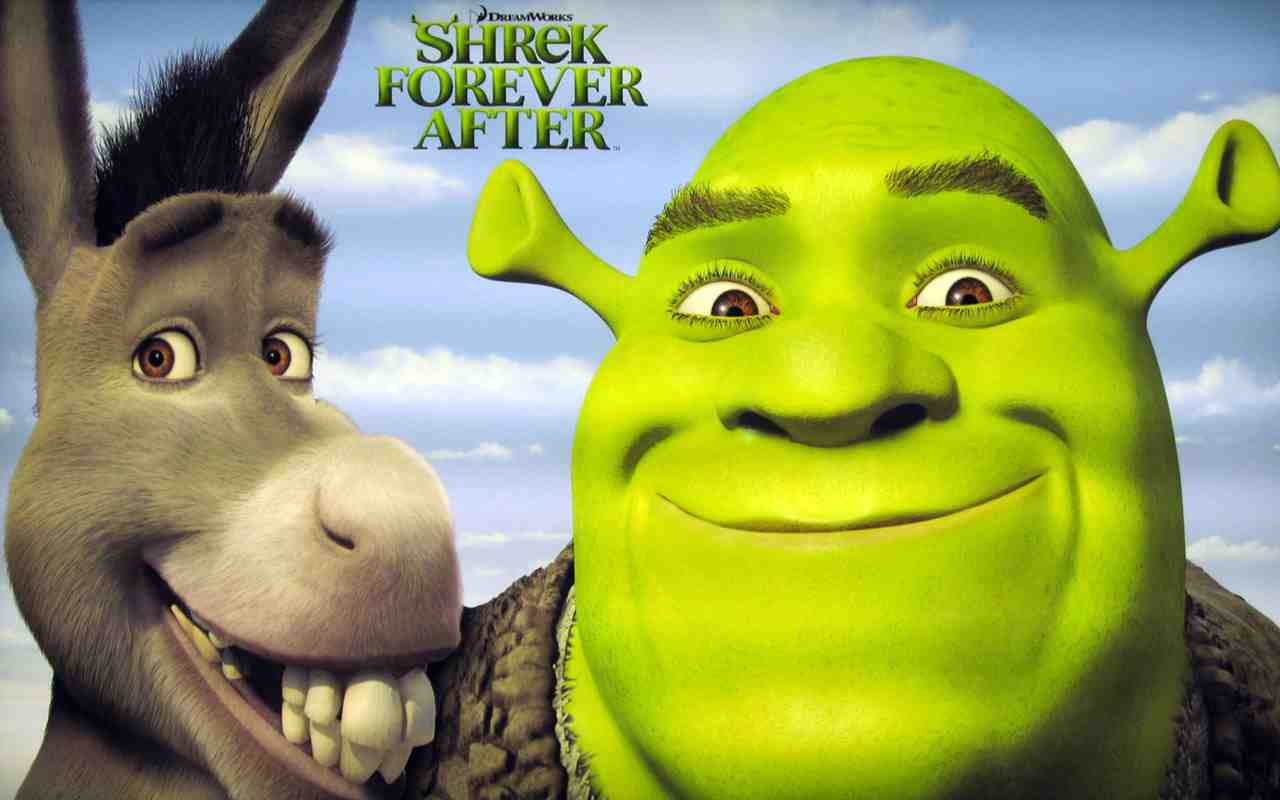 MIŁEGO SEANSU
